Principles of Distributed Database Systems
M. Tamer Özsu
Patrick Valduriez
© 2020, M.T. Özsu & P. Valduriez
1
Outline
Introduction
Distributed and Parallel Database Design
Distributed Data Control
Distributed Query Processing
Distributed Transaction Processing
Data Replication
Database Integration – Multidatabase Systems
Parallel Database Systems
Peer-to-Peer Data Management
Big Data Processing
NoSQL, NewSQL and Polystores
Web Data Management
© 2020, M.T. Özsu & P. Valduriez
2
Outline
Distributed and Parallel Database Design
Fragmentation
Data distribution
Combined approaches
© 2020, M.T. Özsu & P. Valduriez
3
Distribution Design
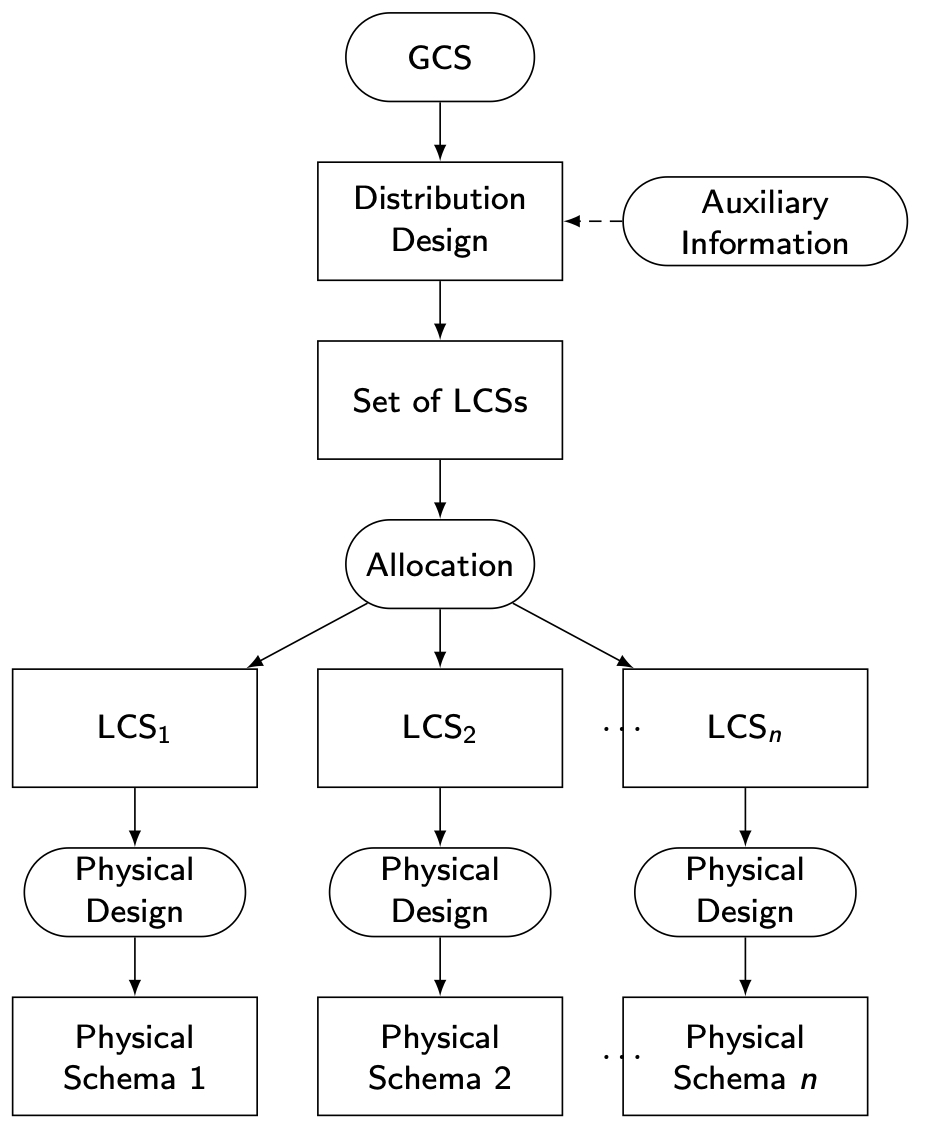 © 2020, M.T. Özsu & P. Valduriez
4
Outline
Distributed and Parallel Database Design
Fragmentation
Data distribution
Combined approaches
© 2020, M.T. Özsu & P. Valduriez
5
Fragmentation
Can't we just distribute relations?
What is a reasonable unit of distribution?
relation
views are subsets of relations  locality 
extra communication
fragments of relations (sub-relations)
concurrent execution of a number of transactions that access different portions of a relation
views that cannot be defined on a single fragment will require extra processing
semantic data control (especially integrity enforcement) more difficult
© 2020, M.T. Özsu & P. Valduriez
6
Example Database
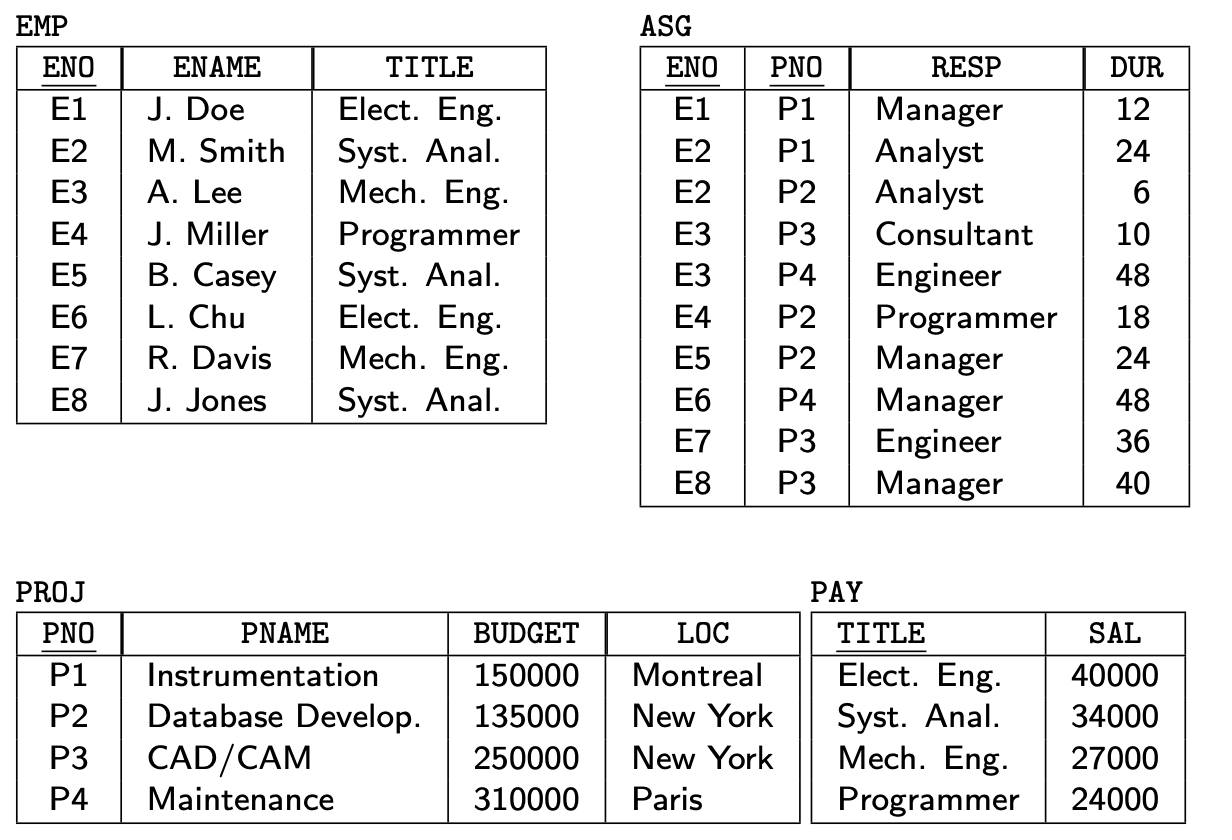 © 2020, M.T. Özsu & P. Valduriez
7
Fragmentation Alternatives – Horizontal
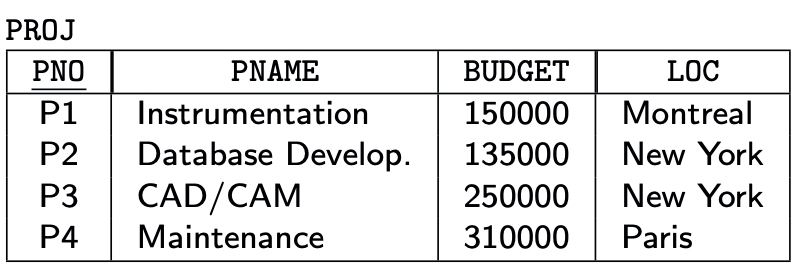 PROJ1 :	projects with budgets less than $200,000
PROJ2 :	projects with budgets greater than or equal to $200,000
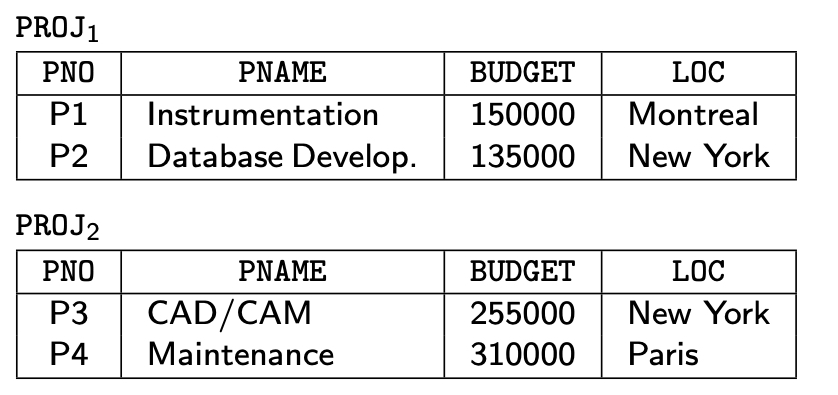 © 2020, M.T. Özsu & P. Valduriez
8
Fragmentation Alternatives – Vertical
PROJ1:	information about project budgets
PROJ2:	information about project names and locations
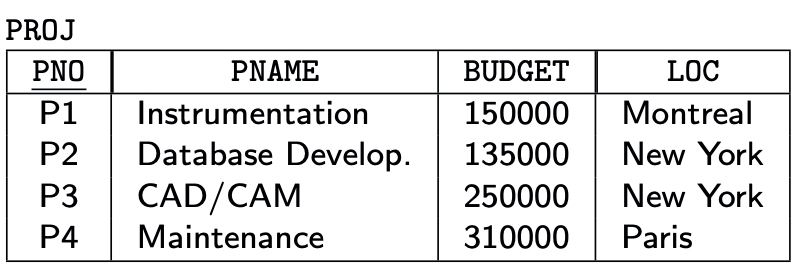 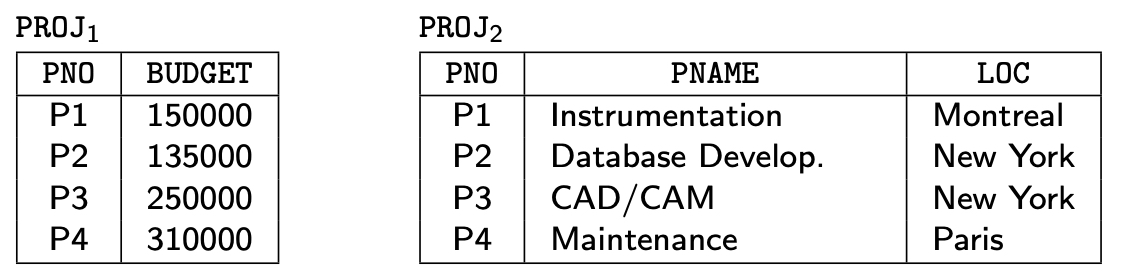 © 2020, M.T. Özsu & P. Valduriez
9
Correctness of Fragmentation
Completeness
Decomposition of relation R into fragments R1, R2, ..., Rn is complete if and only if each data item in R can also be found in some Ri
Reconstruction
If relation R  is decomposed into fragments R1, R2, ..., Rn, then there should exist some relational operator ∇ such that
R = ∇1≤i≤nRi
Disjointness 
If relation R is decomposed into fragments R1, R2, ..., Rn, and data item di is in Rj, then di should not be in any other fragment Rk (k ≠ j ).
© 2020, M.T. Özsu & P. Valduriez
10
Allocation Alternatives
Non-replicated
partitioned : each fragment resides at only one site
Replicated
fully replicated : each fragment at each site
partially replicated : each fragment at some of the sites
Rule of thumb:
© 2020, M.T. Özsu & P. Valduriez
11
Comparison of Replication Alternatives
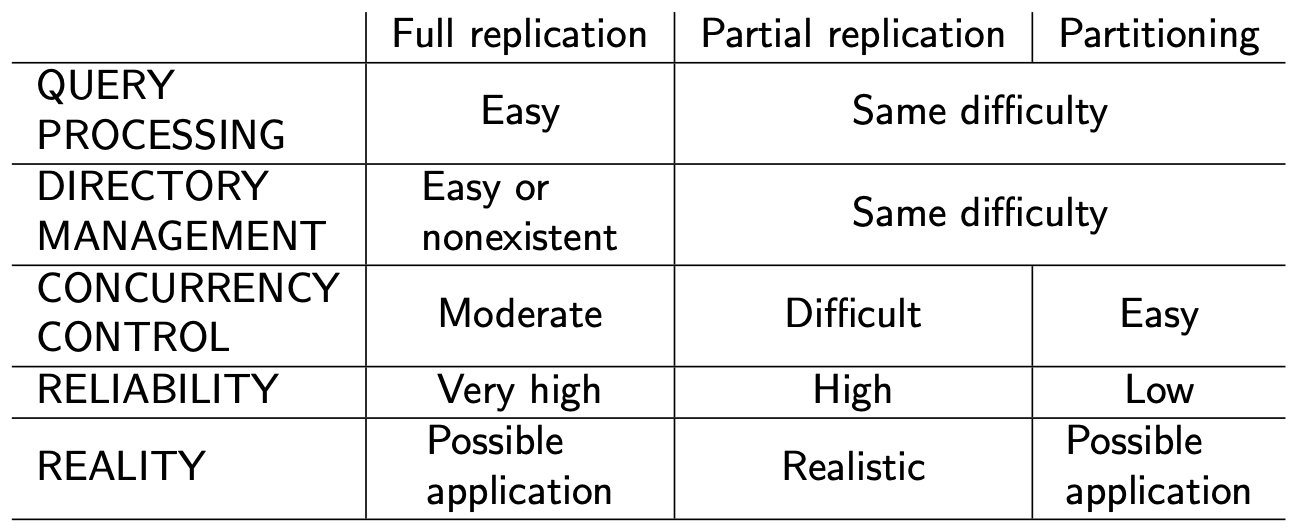 © 2020, M.T. Özsu & P. Valduriez
12
Fragmentation
Horizontal Fragmentation (HF)
Primary Horizontal Fragmentation (PHF)
Derived Horizontal Fragmentation (DHF)
Vertical Fragmentation (VF)
Hybrid Fragmentation (HF)
© 2020, M.T. Özsu & P. Valduriez
13
PHF – Information Requirements
Database Information
relationship










cardinality of each relation: card(R)
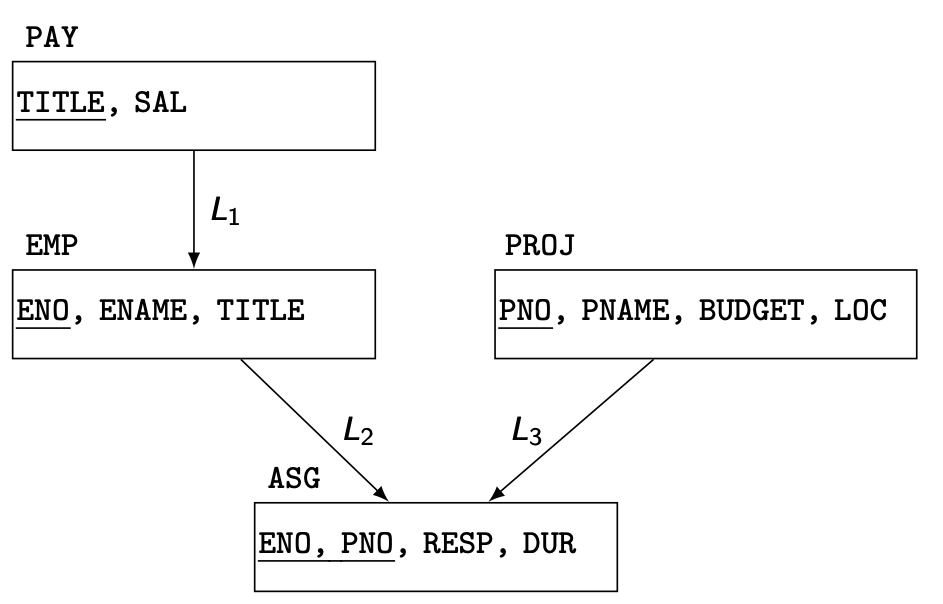 © 2020, M.T. Özsu & P. Valduriez
14
PHF - Information Requirements
Application Information
simple predicates : Given R[A1, A2, …, An], a simple predicate pj  is
		pj : Ai θValue
	where θ  {=,<,≤,>,≥,≠}, Value  Di  and Di  is the domain of Ai.
	For  relation R  we define Pr = {p1, p2, …,pm}
	Example :
PNAME = "Maintenance"
BUDGET ≤ 200000
minterm predicates : Given  R and Pr = {p1, p2, …,pm}
	define M = {m1,m2,…,mr} as
			M = { mi | mi =  pjPr pj* }, 1≤j≤m, 1≤i≤z
	where pj* = pj or pj* = ¬(pj).
© 2020, M.T. Özsu & P. Valduriez
15
PHF – Information Requirements
Example
m1: PNAME="Maintenance"  BUDGET≤200000
m2: NOT(PNAME="Maintenance")  BUDGET≤200000
m3: PNAME= "Maintenance"  NOT(BUDGET≤200000)
m4: NOT(PNAME="Maintenance")  NOT(BUDGET≤200000)
© 2020, M.T. Özsu & P. Valduriez
16
PHF – Information Requirements
Application Information
minterm selectivities: sel(mi)
The number of tuples of the relation that would be accessed by a user query which is specified according to a given minterm predicate mi.
access frequencies: acc(qi)
The frequency with which a user application qi  accesses data.
Access frequency for a minterm predicate can also be defined.
© 2020, M.T. Özsu & P. Valduriez
17
Primary Horizontal Fragmentation
Definition :
Rj = Fj(R),  1 ≤ j ≤ w
where Fj is a selection formula, which is (preferably) a minterm predicate.
Therefore,
A horizontal fragment Ri of relation R consists of all the tuples of R which satisfy a minterm predicate mi. 
		
Given a set of minterm predicates M, there are as many horizontal fragments of relation R as there are minterm predicates. 
Set of horizontal fragments also referred to as minterm fragments.
© 2020, M.T. Özsu & P. Valduriez
18
PHF – Algorithm
Given:	A relation R, the set of simple predicates Pr
Output:	The set of fragments of R = {R1, R2,…,Rw} which obey the fragmentation rules.

Preliminaries :
Pr  should be complete
Pr  should be minimal
© 2020, M.T. Özsu & P. Valduriez
19
Completeness of Simple Predicates
A set of simple predicates Pr is said to be complete if and only if the accesses to the tuples of the minterm fragments defined on Pr requires that two tuples of the same minterm fragment have the same probability of being accessed by any application.

Example :
Assume PROJ[PNO,PNAME,BUDGET,LOC] has two applications defined on it.
Find the budgets of projects at each location.	(1)
Find projects with budgets less than $200000.	(2)
© 2020, M.T. Özsu & P. Valduriez
20
Completeness of Simple Predicates
According to (1),
Pr={LOC=“Montreal”,LOC=“New York”,LOC=“Paris”} 
which is not complete with respect to (2). 
Modify
Pr ={LOC=“Montreal”,LOC=“New York”,LOC=“Paris”, BUDGET≤200000,BUDGET>200000}
 which is complete.
© 2020, M.T. Özsu & P. Valduriez
21
Minimality of Simple Predicates
If a predicate influences how fragmentation is performed, (i.e., causes a fragment f to be further fragmented into, say, fi and fj) then there should be at least one application that accesses fi  and fj differently. 
In other words, the simple predicate should be relevant in determining a fragmentation. 
If all the predicates of a set Pr are relevant, then Pr is minimal.
© 2020, M.T. Özsu & P. Valduriez
22
Minimality of Simple Predicates
Example :
Pr ={LOC=“Montreal”,LOC=“New York”, LOC=“Paris”, 
BUDGET≤200000,BUDGET>200000}
is minimal (in addition to being complete). However, if we add
PNAME = “Instrumentation”
then Pr  is not minimal.
© 2020, M.T. Özsu & P. Valduriez
23
COM_MIN Algorithm
Given:	a relation R and a set of simple predicates Pr 
Output:	a complete and minimal set of simple predicates Pr' for Pr	


Rule 1:	a relation or fragment is partitioned into at least two parts which are accessed differently by at least one application.
© 2020, M.T. Özsu & P. Valduriez
24
COM_MIN Algorithm
Initialization :
find a pi  Pr such that pi partitions R according to Rule 1
set Pr' = pi  ; Pr Pr – {pi} ; F  {fi}
Iteratively add predicates to Pr'  until it is complete
find a pj  Pr such that pj partitions some fk  defined according to minterm predicate over Pr' according to Rule 1
set Pr' = Pr'  {pi}; Pr Pr – {pi}; F  F  {fi}        
if pk  Pr' which is nonrelevant then
Pr'  Pr – {pi}
F   F – {fi}
© 2020, M.T. Özsu & P. Valduriez
25
PHORIZONTAL Algorithm
Makes use of COM_MIN to perform fragmentation.
Input:	a relation R  and a set of simple predicates Pr
Output:	a set of minterm predicates M according to which  relation R is to be fragmented

Pr'  COM_MIN (R,Pr)
determine the set M of minterm predicates
determine the set I of implications among pi  Pr
eliminate the contradictory minterms from M
© 2020, M.T. Özsu & P. Valduriez
26
PHF – Example
Two candidate relations : PAY and PROJ.
Fragmentation of relation PAY 
Application: Check the salary info and determine raise.
Employee records kept at two sites  application run at two sites
Simple predicates
p1 :  SAL ≤ 30000
p2 :  SAL > 30000
Pr = {p1,p2} which is complete and minimal Pr'=Pr
Minterm predicates
m1 : (SAL ≤ 30000)
m2 : NOT(SAL ≤ 30000) = (SAL > 30000)
© 2020, M.T. Özsu & P. Valduriez
27
PHF – Example
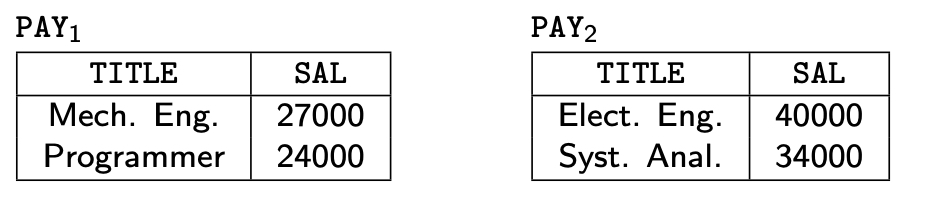 © 2020, M.T. Özsu & P. Valduriez
28
PHF – Example
Fragmentation of relation PROJ 
Applications:
Find the name and budget of projects given their no.
Issued at three sites
Access project information according to budget 	
one site accesses ≤200000 other accesses >200000
Simple predicates
For application (1)
p1 : LOC = “Montreal”
p2 : LOC = “New York”
p3 : LOC = “Paris”
For application (2)
p4 : BUDGET ≤ 200000
p5 : BUDGET > 200000
Pr = Pr' = {p1,p2,p3,p4,p5}
© 2020, M.T. Özsu & P. Valduriez
29
PHF – Example
Fragmentation of relation PROJ continued
Minterm fragments left after elimination
m1 : (LOC = “Montreal”)  (BUDGET ≤ 200000)
m2 : (LOC = “Montreal”)  (BUDGET > 200000)
m3 : (LOC = “New York”)  (BUDGET ≤ 200000)
m4 : (LOC = “New York”)  (BUDGET > 200000)
m5 : (LOC = “Paris”)  (BUDGET ≤ 200000)
m6 : (LOC = “Paris”)  (BUDGET > 200000)
© 2020, M.T. Özsu & P. Valduriez
30
PHF – Example
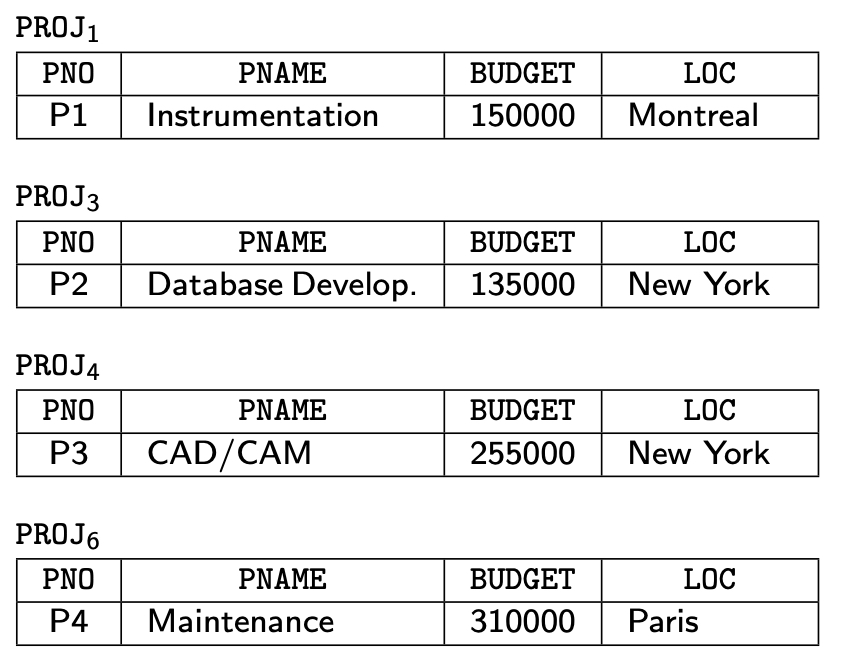 © 2020, M.T. Özsu & P. Valduriez
31
PHF – Correctness
Completeness
Since Pr' is complete and minimal, the selection predicates are complete
Reconstruction
If relation R is fragmented into FR = {R1,R2,…,Rr}
R  =   Ri FR Ri 
Disjointness
Minterm predicates that form the basis of fragmentation should be mutually exclusive.
© 2020, M.T. Özsu & P. Valduriez
32
Derived Horizontal Fragmentation
Defined on a member relation of a link according to a selection operation specified on its owner.
Each link is an equijoin.
Equijoin can be implemented by means of semijoins.
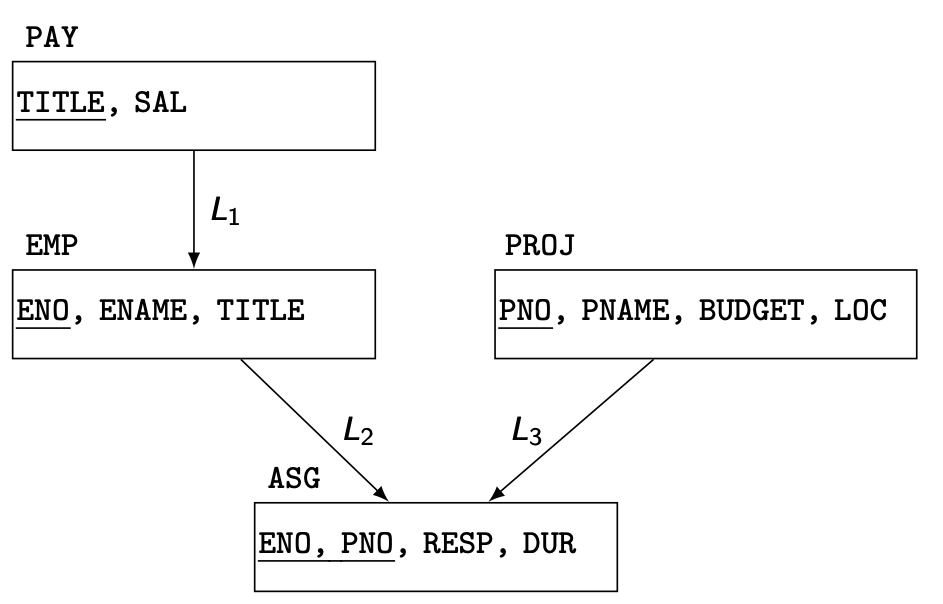 © 2020, M.T. Özsu & P. Valduriez
33
DHF – Definition
Given a link L where owner(L)=S and member(L)=R, the derived horizontal fragments of R are defined as
		Ri = R ⋉F  Si, 1≤i≤w
where w is the maximum number of fragments that will be defined on R and
Si = Fi (S)
where Fi is the formula according to which the primary horizontal fragment Si is defined.
© 2020, M.T. Özsu & P. Valduriez
34
DHF – Example
Given link L1 where owner(L1)=SKILL and member(L1)=EMP
EMP1 = EMP ⋉ SKILL1
EMP2 = EMP ⋉ SKILL2
where
SKILL1 = SAL≤30000(SKILL)
SKILL2 = SAL>30000(SKILL)
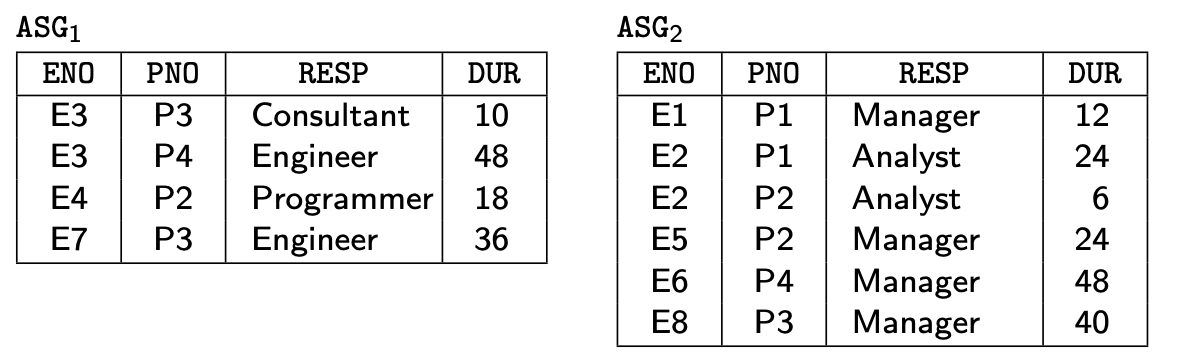 © 2020, M.T. Özsu & P. Valduriez
35
DHF – Correctness
Completeness
Referential integrity
Let R be the member relation of a link whose owner is relation S which is fragmented as FS = {S1, S2, ..., Sn}. Furthermore, let A be the join attribute between R and S. Then, for each tuple t of R, there should be a tuple t' of S such that
t[A] = t' [A]
Reconstruction
Same as primary horizontal fragmentation.
Disjointness
Simple join graphs between the owner and the member fragments.
© 2020, M.T. Özsu & P. Valduriez
36
Vertical Fragmentation
Has been studied within the centralized context
design methodology
physical clustering
More difficult than horizontal, because more alternatives exist.
	Two approaches :
grouping
attributes to fragments
splitting
relation to fragments
© 2020, M.T. Özsu & P. Valduriez
37
Vertical Fragmentation
Overlapping fragments
grouping
Non-overlapping fragments
splitting
We do not consider the replicated key attributes to be overlapping.
	Advantage:
	Easier to enforce functional dependencies 
	(for integrity checking etc.)
© 2020, M.T. Özsu & P. Valduriez
38
VF – Information Requirements
Application Information
Attribute affinities
a measure that indicates how closely related the attributes are
This is obtained from more primitive usage data
Attribute usage values
Given a set of queries Q = {q1, q2,…, qq} that will run on the relation           R[A1, A2,…, An],



	
	use(qi,•) can be defined accordingly

1 if attribute Aj is referenced by query qi
use(qi,Aj) =

0 otherwise

© 2020, M.T. Özsu & P. Valduriez
39
VF – Definition of use(qi,Aj)
Consider the following 4 queries for relation PROJ
q1:	SELECT	BUDGET	q2:	SELECT	PNAME,BUDGET
		FROM	PROJ		FROM	PROJ
		WHERE	PNO=Value
q3:	SELECT	PNAME	q4:	SELECT	SUM(BUDGET)
		FROM	PROJ		FROM	PROJ
		WHERE	LOC=Value		WHERE	LOC=Value
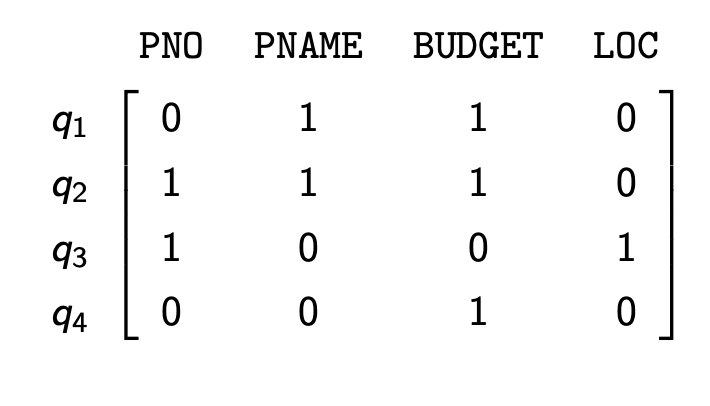 © 2020, M.T. Özsu & P. Valduriez
40
VF – Affinity Measure aff(Ai,Aj)
The attribute affinity measure between two attributes Ai and Aj of a relation R[A1, A2, …, An] with respect to the set of applications  Q = (q1, q2, …, qq) is defined as follows :

aff (Ai, Aj) 
(query access)
all queries that access Ai and Aj
© 2020, M.T. Özsu & P. Valduriez
41
access

access frequency of a query 
query access 
execution
all sites
VF – Calculation of aff(Ai, Aj)
Assume each query in the previous example accesses the attributes once during each execution. 
Also assume the access frequencies






Then 
aff(A1, A3)	= 15*1 + 20*1+10*1
		= 45
and  the attribute affinity matrix AA is
(Let A1=PNO, A2=PNAME, A3=BUDGET,
 A4=LOC)
S1
S2
S3
q1
15
20
10
q2
5
0
0
q3
25
25
25
q4
3
0
0
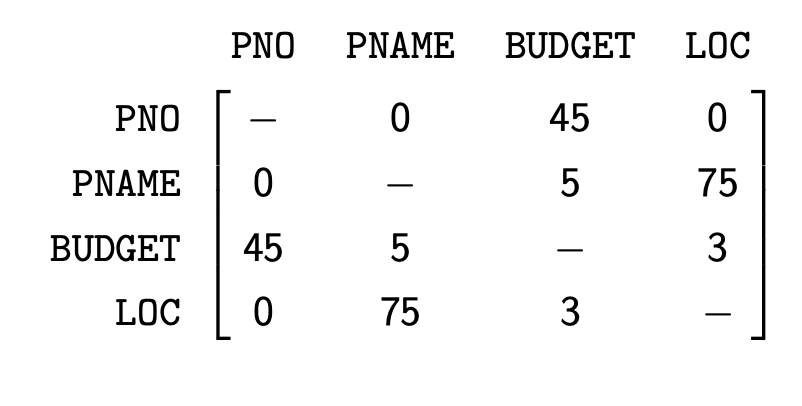 © 2020, M.T. Özsu & P. Valduriez
42


AM 
(affinity of Ai and Aj with their neighbors)
i
j
VF – Clustering Algorithm
Take the attribute affinity matrix AA and reorganize the attribute orders to form clusters where the attributes in each cluster demonstrate high affinity to one another.
Bond Energy Algorithm (BEA) has been used for clustering of entities.  BEA finds an ordering of entities (in our case attributes) such that the global affinity measure is maximized.
© 2020, M.T. Özsu & P. Valduriez
43
Bond Energy Algorithm
Input:	The AA matrix
Output:	The clustered affinity matrix CA  which is a perturbation	of AA 
Initialization: Place and fix one of the columns of AA in CA.
Iteration: Place the remaining n-i columns in the remaining i+1 positions in the CA matrix. For each column, choose the placement that makes the most contribution to the global affinity measure.
Row order: Order the rows according to the column ordering.
© 2020, M.T. Özsu & P. Valduriez
44
Bond Energy Algorithm
“Best” placement? Define contribution of a placement:

cont(Ai, Ak, Aj) = 2bond(Ai, Ak)+2bond(Ak, Al) –2bond(Ai, Aj)

where
n

aff(Az,Ax)aff(Az,Ay)
bond(Ax,Ay) =
z 1
© 2020, M.T. Özsu & P. Valduriez
45
BEA – Example
Consider the following AA matrix and the corresponding CA matrix where PNO and PNAME have been placed.  Place BUDGET:




Ordering (0-3-1) :
cont(A0,BUDGET,PNO) = 2bond(A0, BUDGET)+2bond(BUDGET, PNO)
                                       –2bond(A0 , PNO)
		           = 8820
Ordering (1-3-2) :
cont(PNO,BUDGET,PNAME) = 10150
Ordering (2-3-4) :
cont (PNAME,BUDGET,LOC)	= 1780
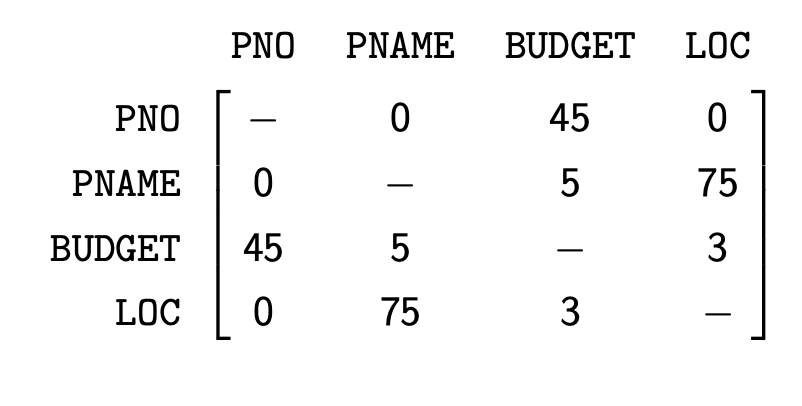 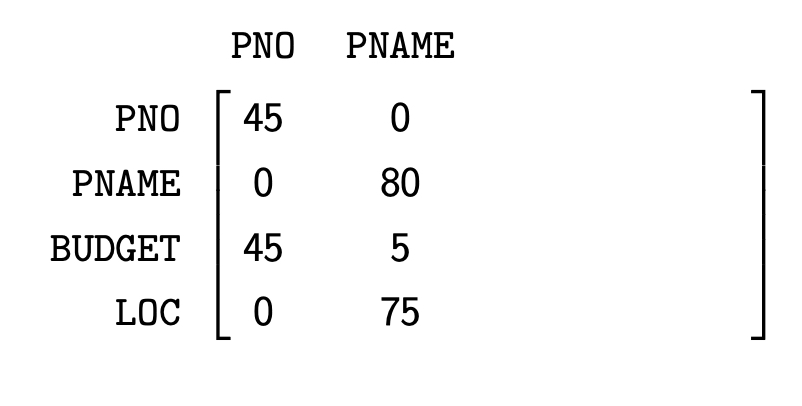 © 2020, M.T. Özsu & P. Valduriez
46
BEA – Example
Therefore, the CA matrix has the form




When LOC is placed, the final form of the CA matrix (after row organization) is
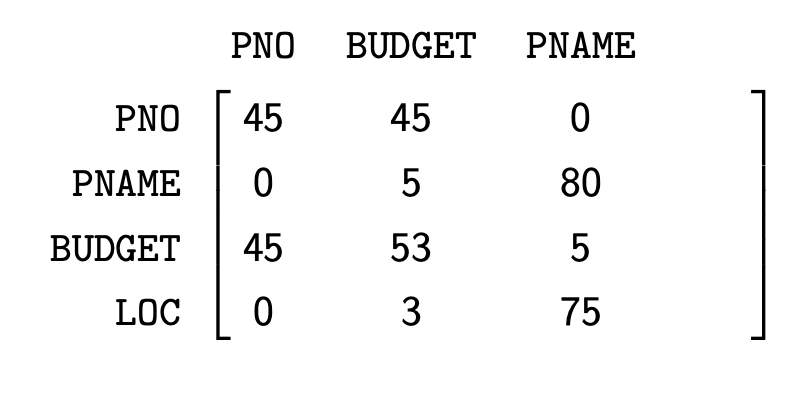 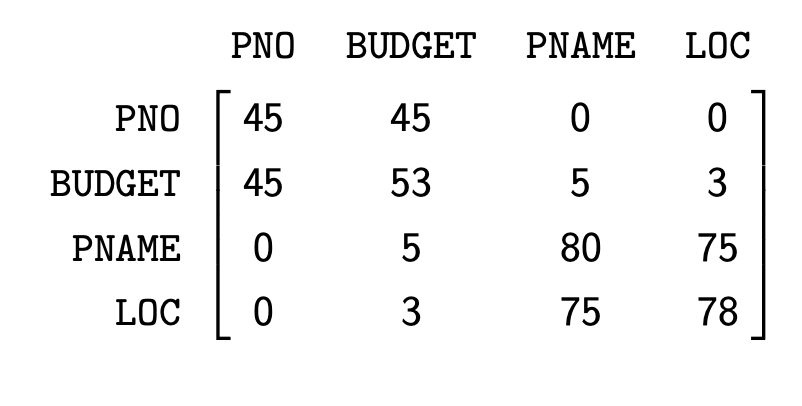 © 2020, M.T. Özsu & P. Valduriez
47
VF – Algorithm
How can you divide a set of clustered attributes {A1, A2, …, An} into two (or more) sets {A1, A2, …, Ai} and {Ai, …, An} such that there are no (or minimal) applications that access both (or more than one) of the sets.
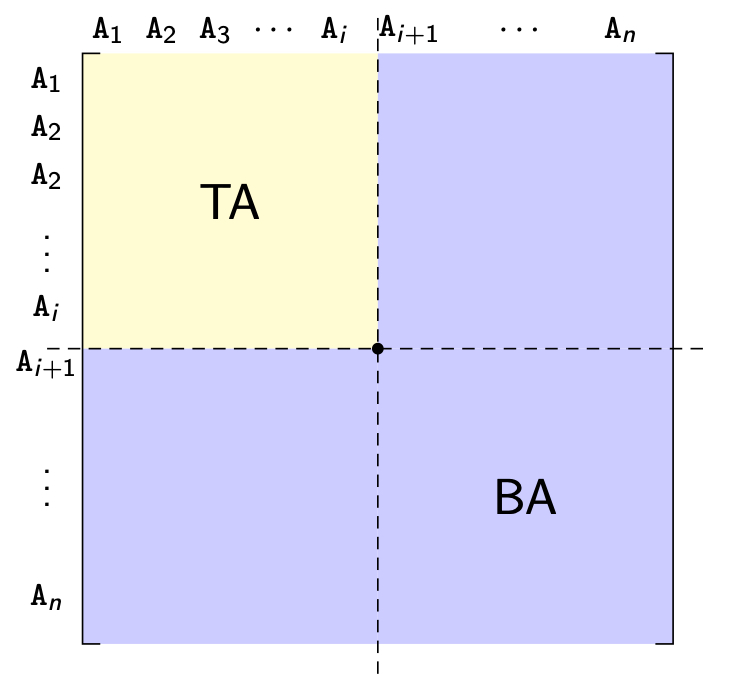 © 2020, M.T. Özsu & P. Valduriez
48
VF – ALgorithm
Define
TQ	=	set of applications that access only TA
BQ	=	set of applications that access only BA
OQ	=	set of applications that access both TA and BA
and
CTQ =	total number of accesses to attributes by applications 		that access only TA
CBQ =	total number of accesses to attributes by applications 		that access only BA
COQ =	total number of accesses to attributes by applications 		that access both TA and BA
Then find the point along the diagonal that maximizes
CTQCBQCOQ2
© 2020, M.T. Özsu & P. Valduriez
49
VF – Algorithm
Two problems :
Cluster forming in the middle of the CA matrix
Shift a row up and a column left and apply the algorithm to find the “best” partitioning point
Do this for all possible shifts
Cost O(m2)
More than two clusters
m-way partitioning
try 1, 2, …, m–1 split points along diagonal and try to find the best point for each of these 
Cost O(2m)
© 2020, M.T. Özsu & P. Valduriez
50
VF – Correctness
A relation R, defined over attribute set A and key K, generates the vertical partitioning FR = {R1, R2, …, Rr}.
Completeness
The following should be true for A:
A =  ARi
Reconstruction
Reconstruction can be achieved by
R = ⋈K Ri, Ri  FR    
Disjointness
TID's are not considered to be overlapping since they are maintained by the system
Duplicated keys are not considered to be overlapping
© 2020, M.T. Özsu & P. Valduriez
51
Hybrid Fragmentation
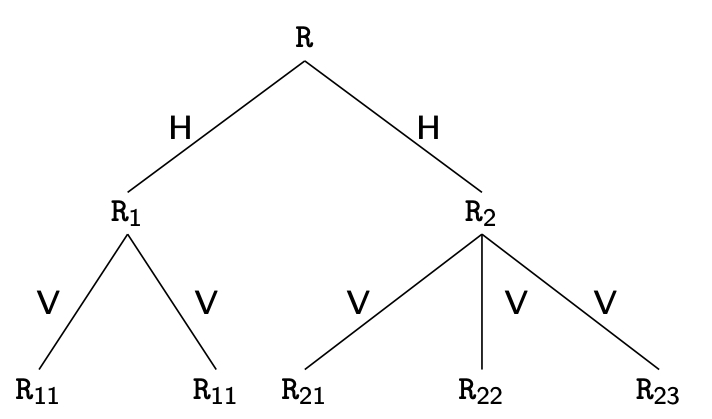 © 2020, M.T. Özsu & P. Valduriez
52
Reconstruction of HF
© 2020, M.T. Özsu & P. Valduriez
53
Outline
Distributed and Parallel Database Design
Fragmentation
Data distribution
Combined approaches
© 2020, M.T. Özsu & P. Valduriez
54
Fragment Allocation
Problem Statement
Given 
F = {F1, F2, …, Fn} 	fragments
S ={S1, S2, …, Sm} 	network sites 
Q = {q1, q2,…, qq}	applications 
Find the "optimal" distribution of F to S.
Optimality
Minimal cost
Communication + storage + processing (read & update)
Cost in terms of time (usually)
Performance
Response time and/or throughput
Constraints
Per site constraints (storage & processing)
© 2020, M.T. Özsu & P. Valduriez
55
Information Requirements
Database information
selectivity of fragments 
size of a fragment 
Application information
access types and numbers 
access localities 
Communication network information 
unit cost of storing data at a site 
unit cost of processing at a site 
Computer system information 
bandwidth 
latency 
communication overhead
© 2020, M.T. Özsu & P. Valduriez
56
Allocation
File Allocation (FAP) vs Database Allocation (DAP):
Fragments are not individual files
relationships have to be maintained
Access to databases is more complicated
remote file access model not applicable
relationship between allocation and query processing
Cost of integrity enforcement should be considered
Cost of concurrency control should be considered
© 2020, M.T. Özsu & P. Valduriez
57
Allocation Model
General Form		
			min(Total Cost)
		subject to
			response time constraint
			storage constraint
			processing constraint

Decision Variable
1 if fragment Fi is stored at site Sj
xij 
0 otherwise
© 2020, M.T. Özsu & P. Valduriez
58
Allocation Model
Total Cost




Storage Cost (of fragment Fj at Sk)
	
Query Processing Cost (for one query)
	processing component + transmission component

query processing cost 
all queries


cost of storing a fragment at a site
(unit storage cost at Sk)  (size of Fj)  xjk
all fragments
all sites
© 2020, M.T. Özsu & P. Valduriez
59
Allocation Model
Query Processing Cost

Processing component
access cost + integrity enforcement cost + concurrency control cost
Access cost




Integrity enforcement and concurrency control costs
Can be similarly calculated


(no. of update accesses+ no. of read accesses) 
all sites
all fragments
xij  local processing cost at a site
© 2020, M.T. Özsu & P. Valduriez
60
Allocation Model
Query Processing Cost
Transmission component
cost of processing updates + cost of processing retrievals
Cost of updates




Retrieval Cost


update message cost  
all sites
all fragments


acknowledgment cost
all fragments
all sites
© 2020, M.T. Özsu & P. Valduriez
61

min
(cost of retrieval command  
all sites
all fragments
cost of sending back the result)
Allocation Model
Constraints
Response Time
execution time of query  ≤ max. allowable response time for that query		    
Storage Constraint (for a site)


Processing constraint (for a site)

storage requirement of a fragment at that site  
storage capacity at that site
all fragments
© 2020, M.T. Özsu & P. Valduriez
62

processing load of a query at that site  
processing capacity of that site
all queries
Allocation Model
Solution Methods
FAP is NP-complete
DAP also NP-complete
Heuristics based on
single commodity warehouse location (for FAP)
knapsack problem
branch and bound techniques
network flow
© 2020, M.T. Özsu & P. Valduriez
63
Allocation Model
Attempts to reduce the solution space
assume all candidate partitionings known; select the “best” partitioning
ignore replication at first
sliding window on fragments
© 2020, M.T. Özsu & P. Valduriez
64
Outline
Distributed and Parallel Database Design
Fragmentation
Data distribution
Combined approaches
© 2020, M.T. Özsu & P. Valduriez
65
Combining Fragmentation & Allocation
Partition the data to dictate where it is located
Workload-agnostic techniques
Round-robin partitioning
Hash partitioning
Range partitioning
Workload-aware techniques
Graph-based approach
© 2020, M.T. Özsu & P. Valduriez
66
Round-robin Partitioning
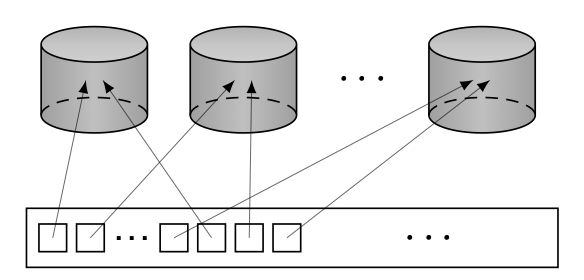 © 2020, M.T. Özsu & P. Valduriez
67
Hash Partitioning
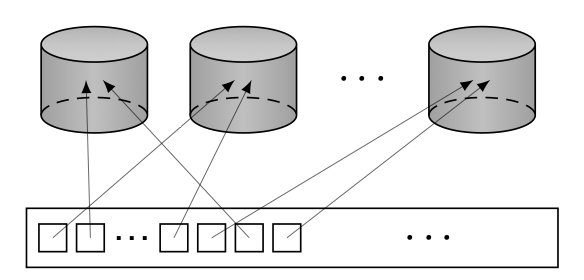 © 2020, M.T. Özsu & P. Valduriez
68
Range Partitioning
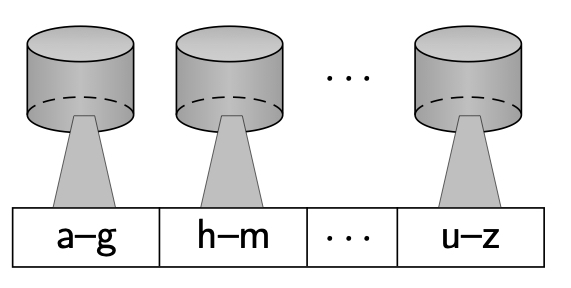 © 2020, M.T. Özsu & P. Valduriez
69
Workload-Aware Partitioning
Examplar: Schism
Graph G=(V,E) where 
vertex vi ∈ V represents a tuple in database, 
edge e=(vi,vj) ∈ E represents a query that accesses both  tuples vi and vj; 
each edge has weight counting the no. of queries that access both tuples
Perform vertex disjoint graph partitioning
Each vertex is assigned to a separate partition
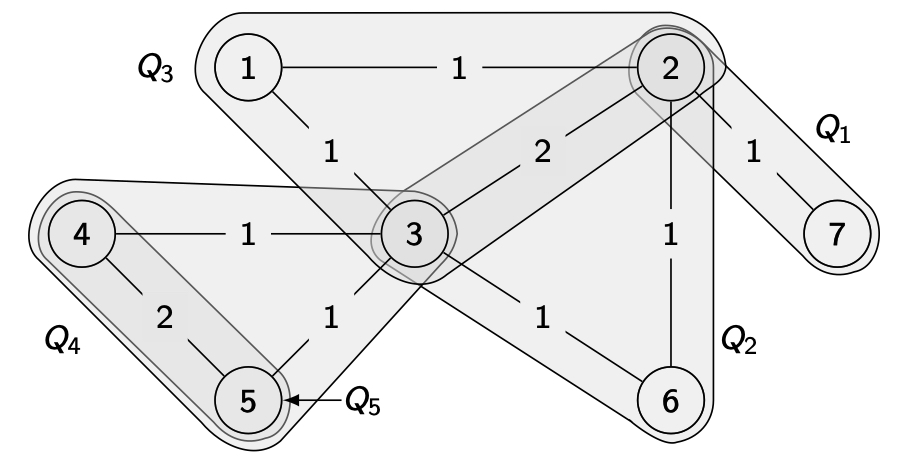 © 2020, M.T. Özsu & P. Valduriez
70
Incorporating Replication
Replicate each vertex based on the no. of transactions accessing that tuple  each transaction accesses a separate copy
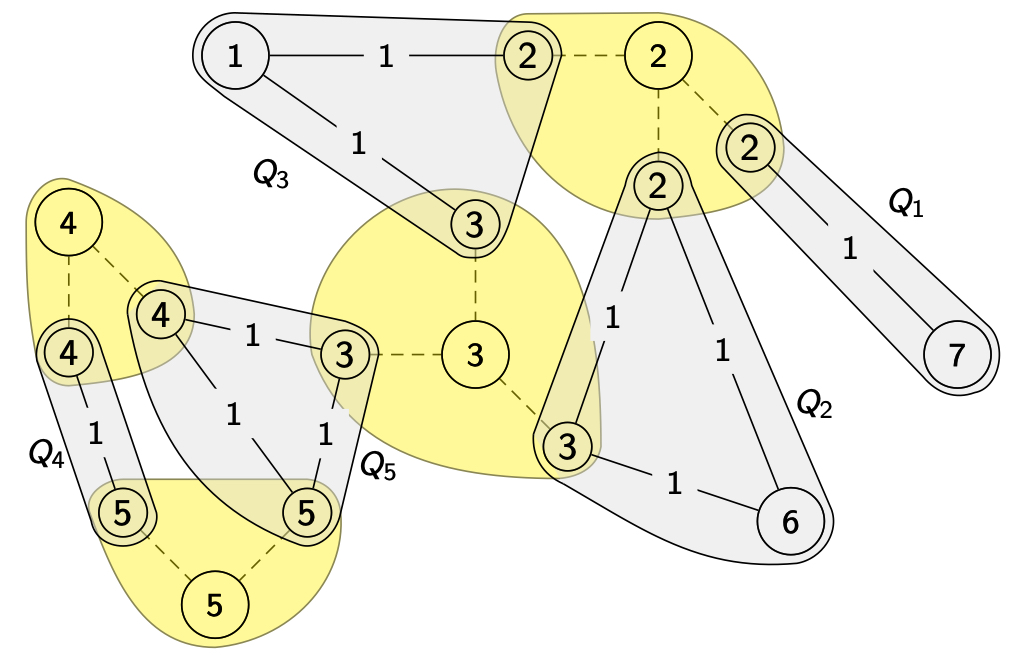 © 2020, M.T. Özsu & P. Valduriez
71
Dealing with graph size
Each tuple a vertex  graph too big  directory too big
SWORD
Use hypergraph model 
Compress the directory
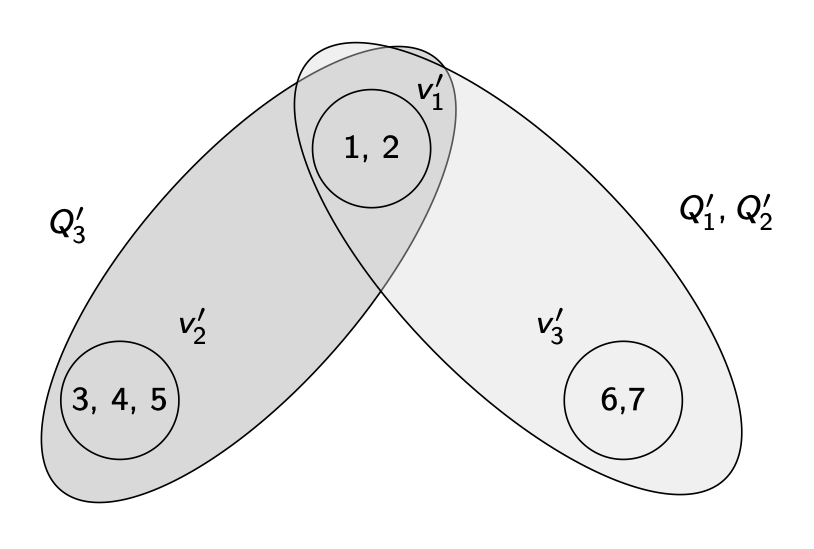 © 2020, M.T. Özsu & P. Valduriez
72
Adaptive approaches
Redesign as physical (network characteristics, available storage) and logical (workload) changes occur.
Most focus on logical
Most follow combined approach
Three issues:
How to detect workload changes?
How to determine impacted data items?
How to perform changes efficiently?
© 2020, M.T. Özsu & P. Valduriez
73
Detecting workload changes
Not much work
Periodically analyze system logs
Continuously monitor workload within DBMS
SWORD: no. of distributed queries
E-Store: monitor system-level metrics (e.g., CPU utilization) and tuple-level access
© 2020, M.T. Özsu & P. Valduriez
74
Detecting affected data items
Depends on the workload change detection method
If monitoring queries  queries will identify data items
 Apollo: generalize from “similar” queries
SELECT PNAME FROM PROJ WHERE BUDGET>20000 AND LOC=‘LONDON’
				⇩
SELECT PNAME FROM PROJ WHERE BUDGET>? AND LOC=‘?’
If monitoring tuple-level access (E-Store), this will tell you
© 2020, M.T. Özsu & P. Valduriez
75
Performing changes
Periodically compute redistribution
Not efficient
Incremental computation and migration
Graph representation  look at changes in graph
SWORD and AdaptCache: Incremental graph partitioning initiates data migration for reconfiguration
E-Store: determine hot tuples for which a migration plan is prepared determine; cold tuple reallocation as well
Optimization problem; real-time heuristic solutions
Database cracking: continuously reorganize data to match query workload
Incoming queries are used as advice
When a node needs data for a local query, this is hint that data may need to be moved
© 2020, M.T. Özsu & P. Valduriez
76